CSC Mentoring Programme
Post-scholarship mentoring
18 August 2023
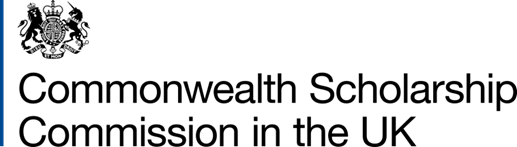 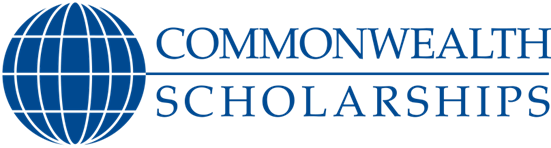 Session overview

What is post-scholarship mentoring?

Role of Mentors

Type of support Mentees may request

Support and resources available

Benefits to Mentors

Evaluation

Q&A 

​
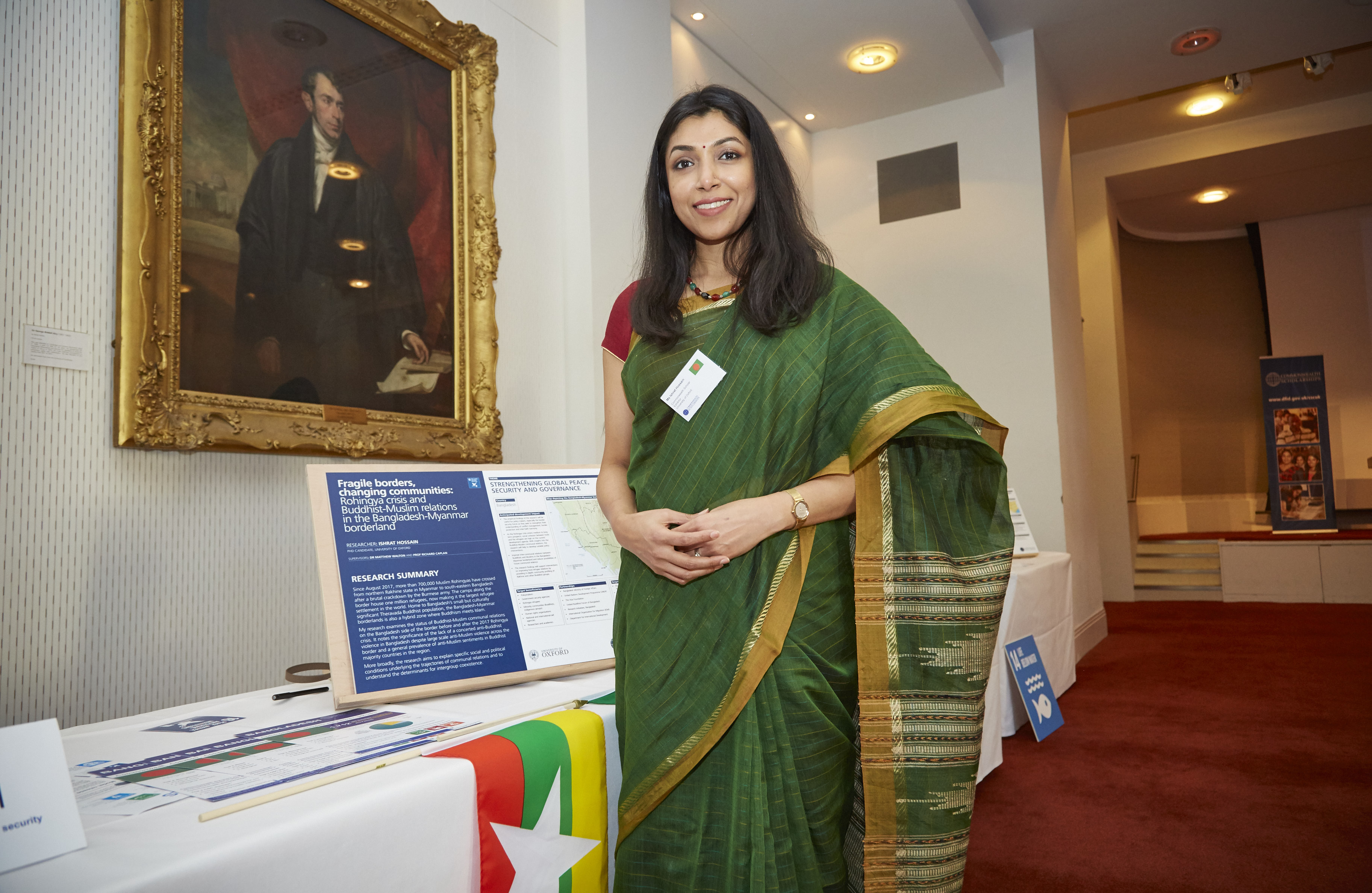 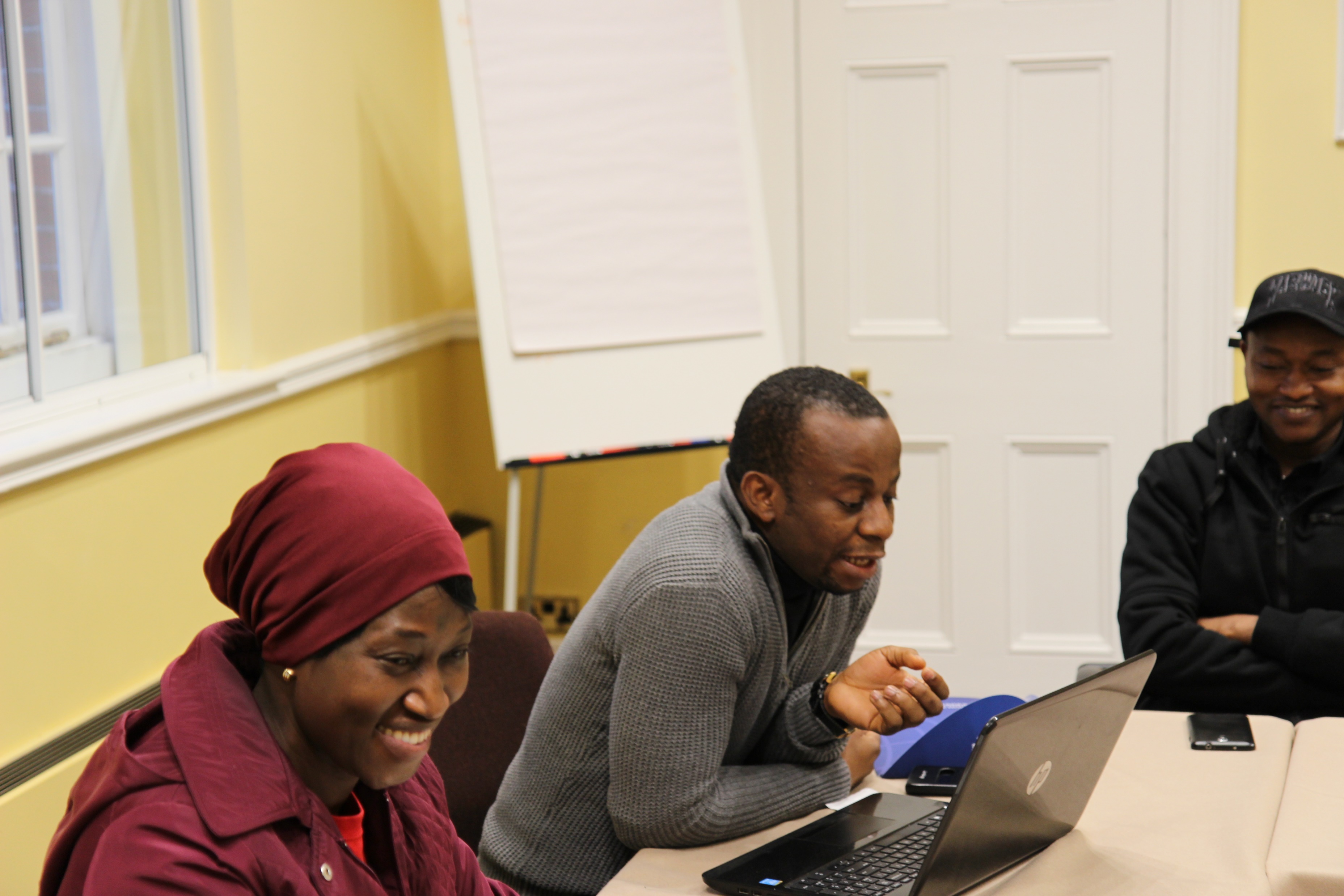 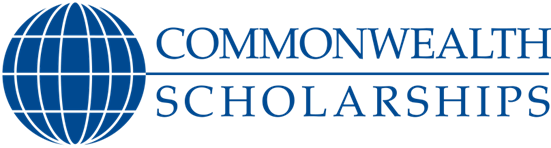 What is post-scholarship mentoring?

October-December 2023

Master’s Mentees return home between July-October

Doctoral Mentees continue studies

Understanding the change in the type of support needed during this period

Looking to the end of the formal mentoring cycle
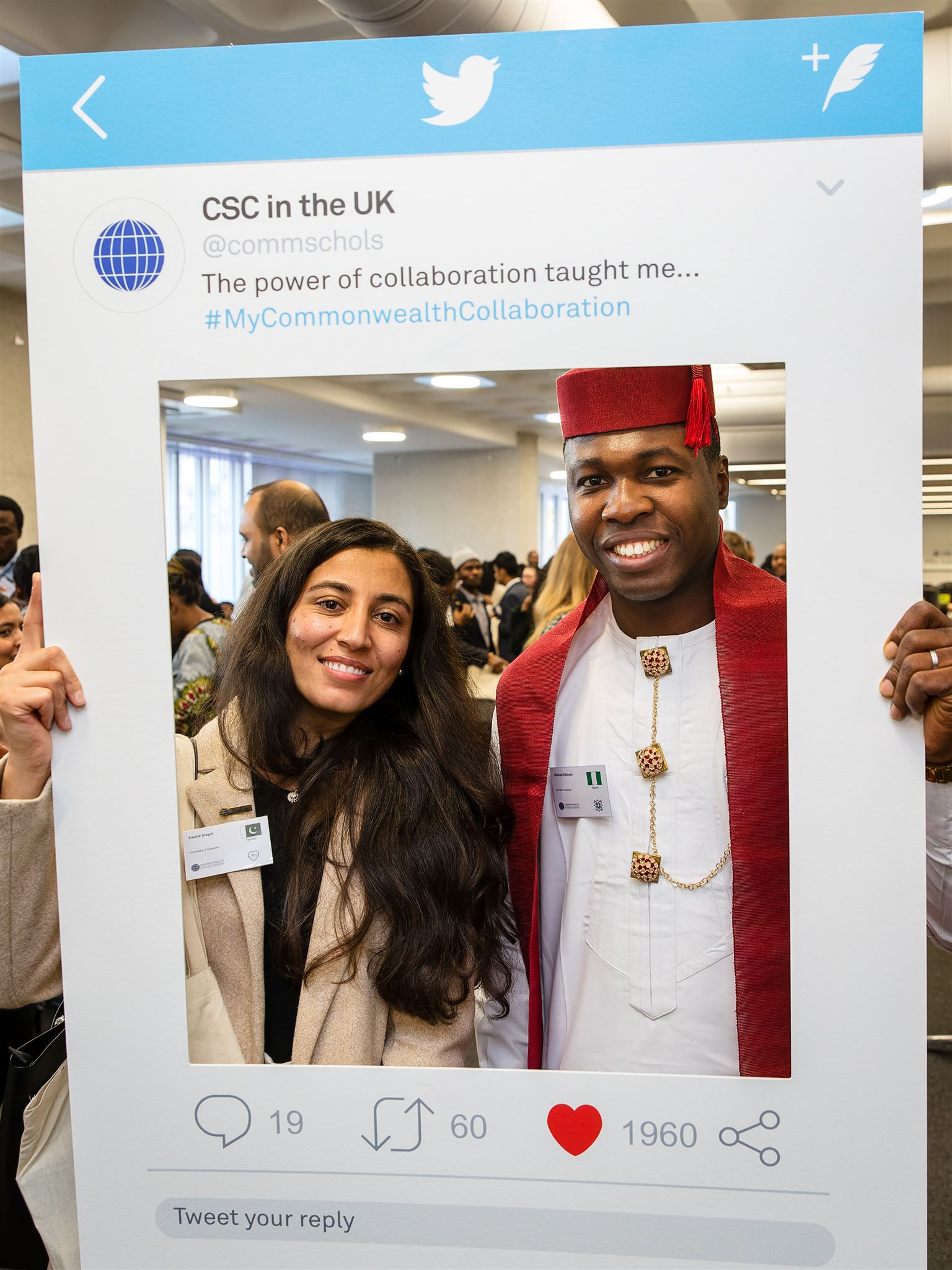 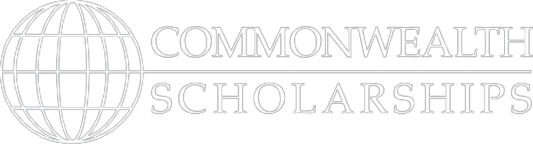 Panel discussion
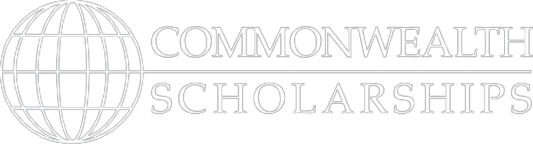 ­Role of Mentors
Your role as a Mentor may change:
Professional development support and guidance
Employability queries
Reflect on goals and learning objectives
More flexible approach to communication

Tap into different skills to support your Mentees
Patience
Listening skills
Two-way problem-solving skills
Career support
Professional skills development
Creating new boundaries:
What you can/cannot support

Availability and frequency of communication:
Time zones may change
New Mentee commitments (work, family)
In-person opportunities for some 

Draw on your own experiences
What do you wish someone had told you at this stage?
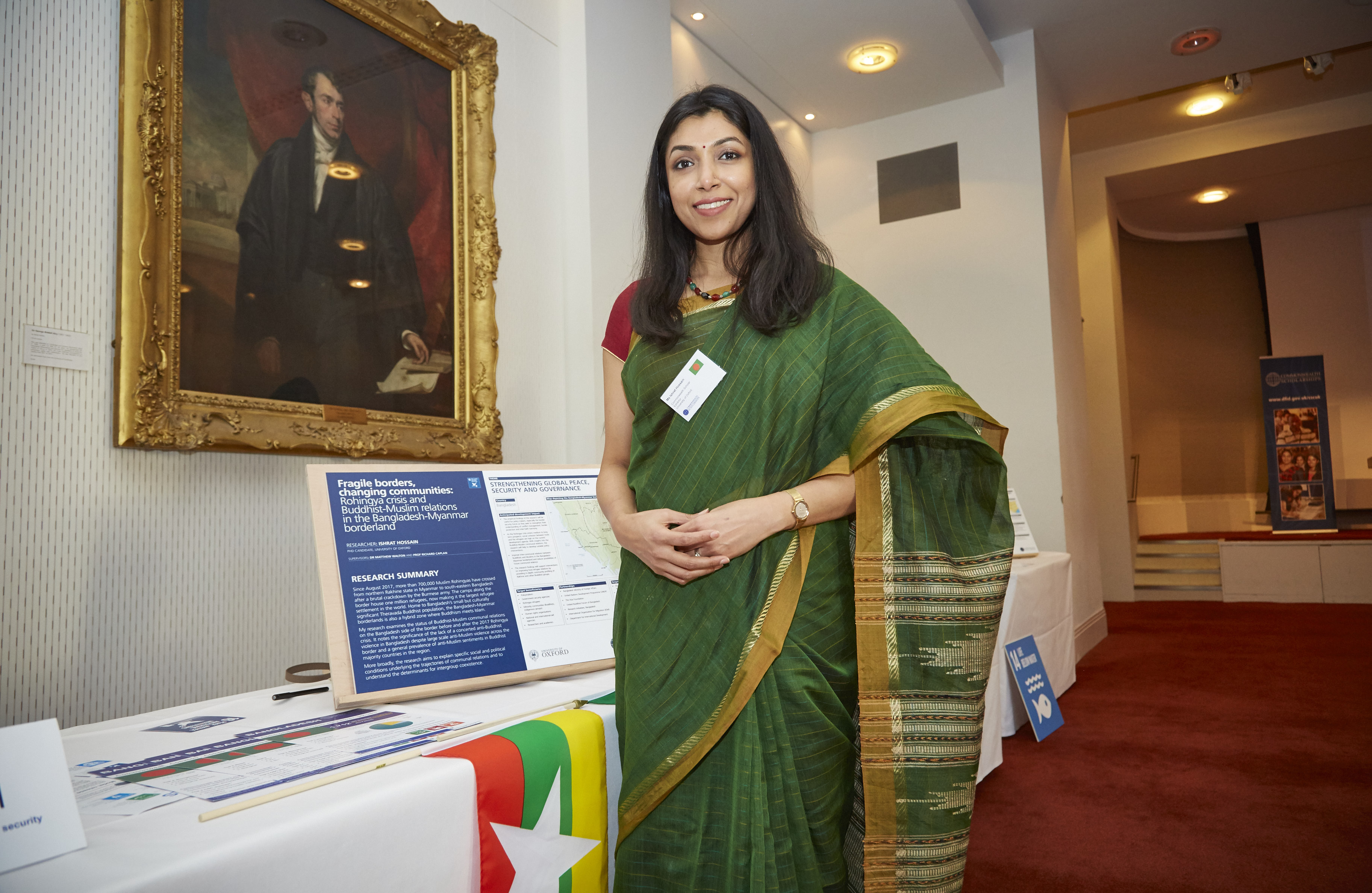 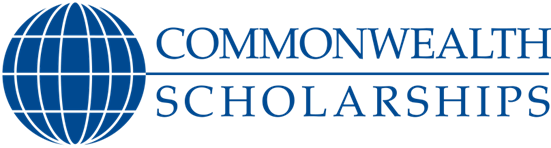 Supporting Master’s Mentees
Key topics for consideration with your Mentee:

Preparing to return home

Reverse culture shock, settling back into routines, wellbeing

Preparing to return to previous employment

Employability skills and advice

Skills and development

Implementing new skills and knowledge

Utilising their networks

Achieving development impact
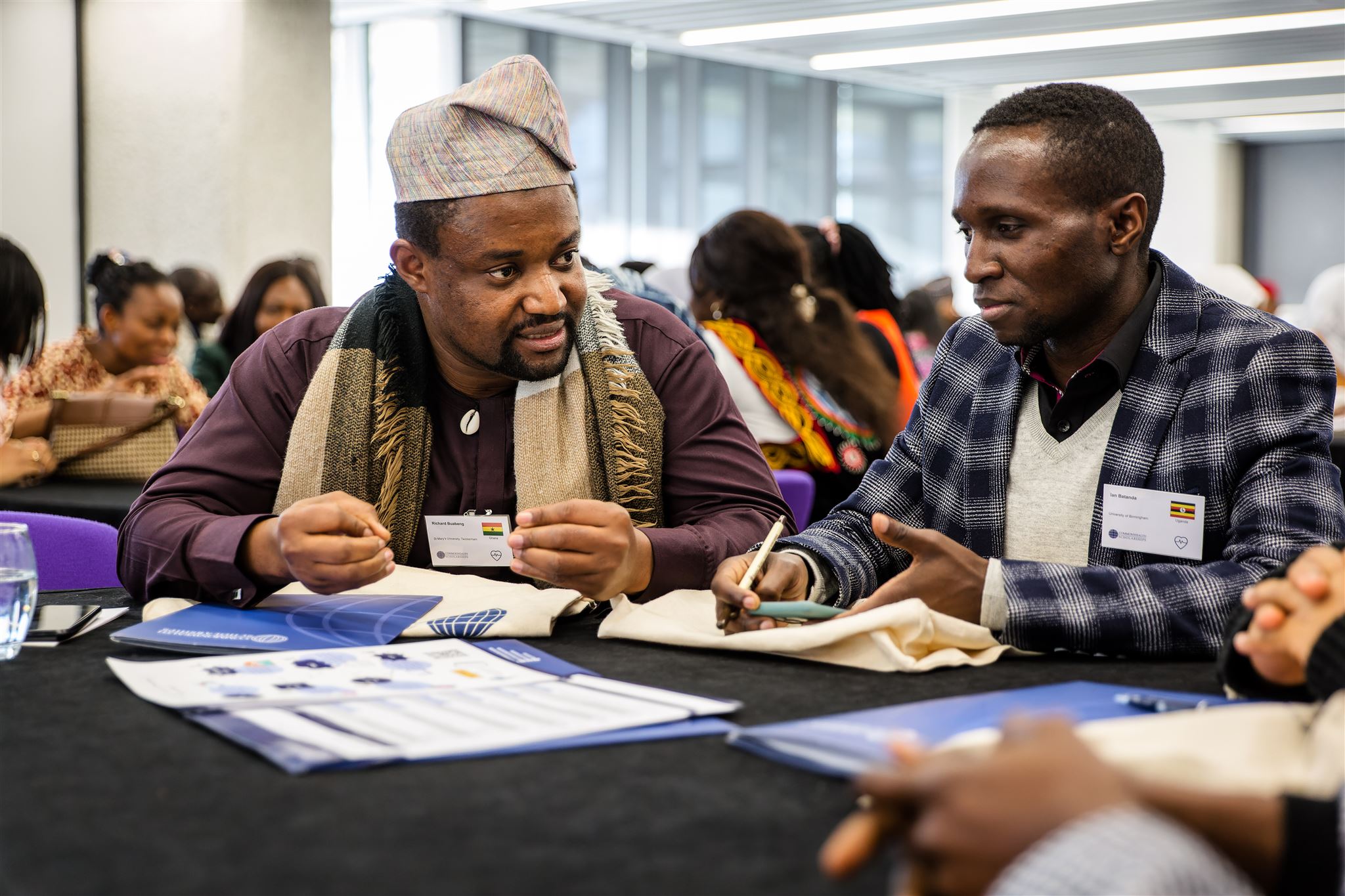 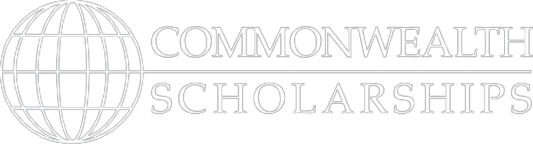 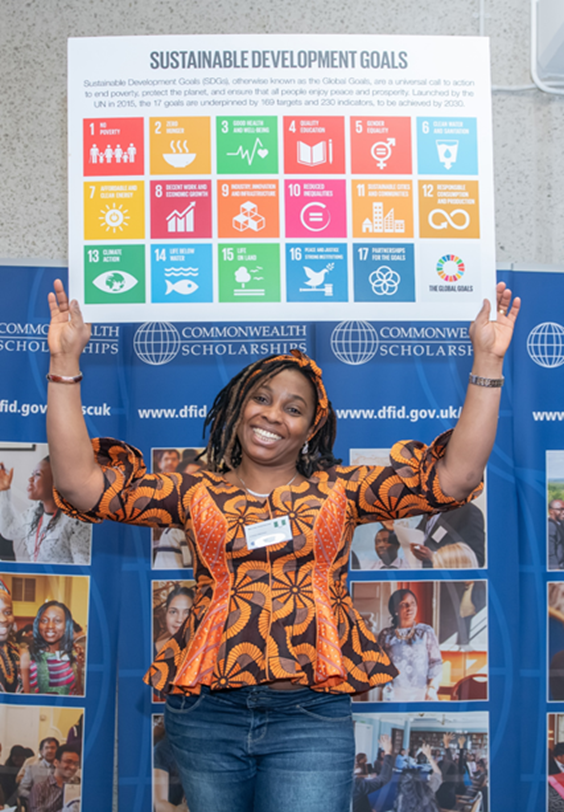 Employability skills and advice

Career clarity

Skills and professional development

Importance of their network

Developing a personal brand
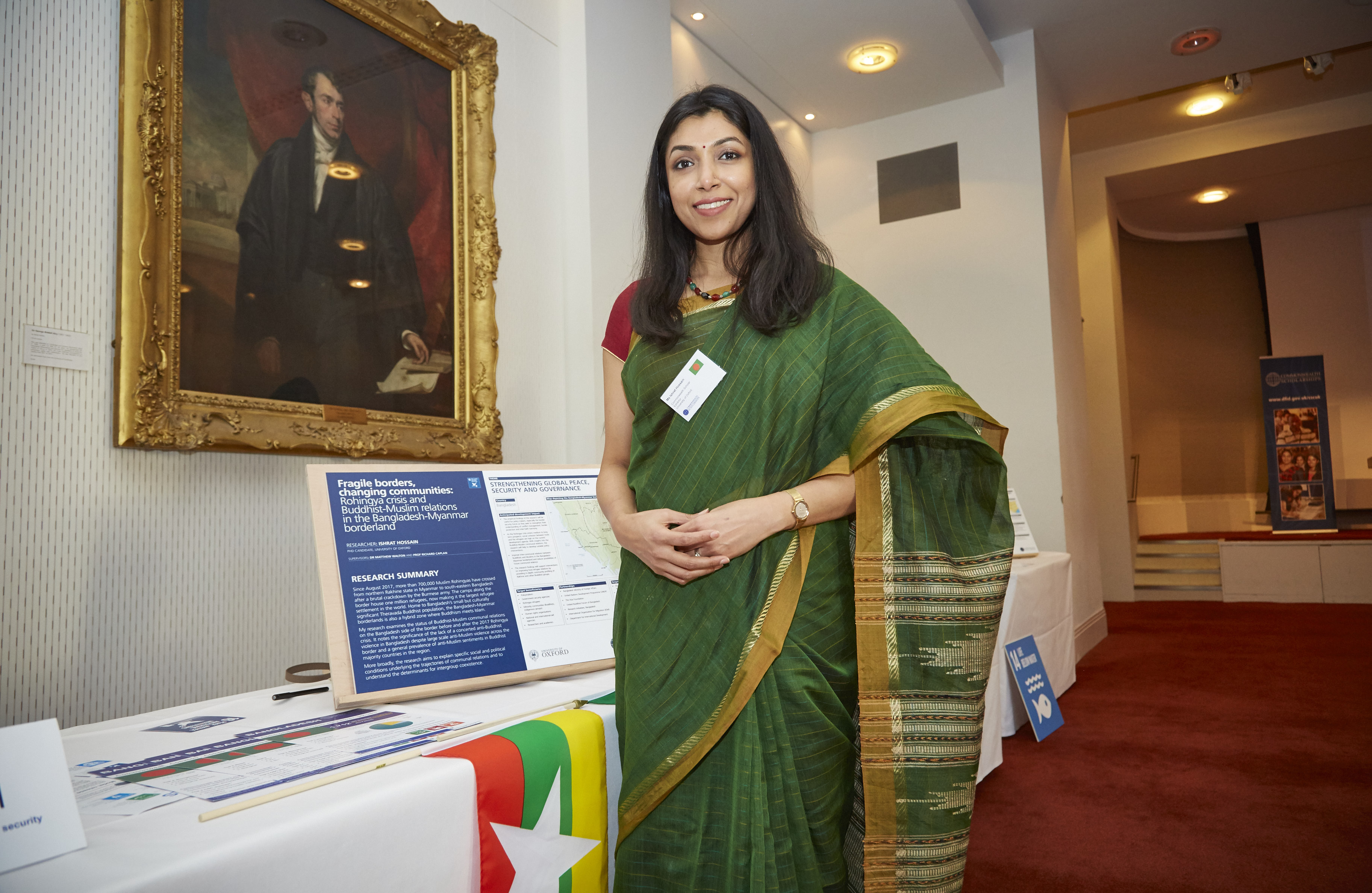 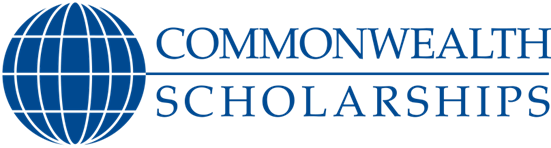 Key topics for consideration with your Mentee:

Discuss skills needed to move further in their studies

Building professional and academic networks to support research

Communicating research to a general audience, stakeholders, and potential funders

Implementing skills and knowledge from year 1 into future years of their studies

Professional development skills

Seeking wider research opportunities

Achieving development impact beyond research

Wellbeing
Supporting Doctoral Mentees
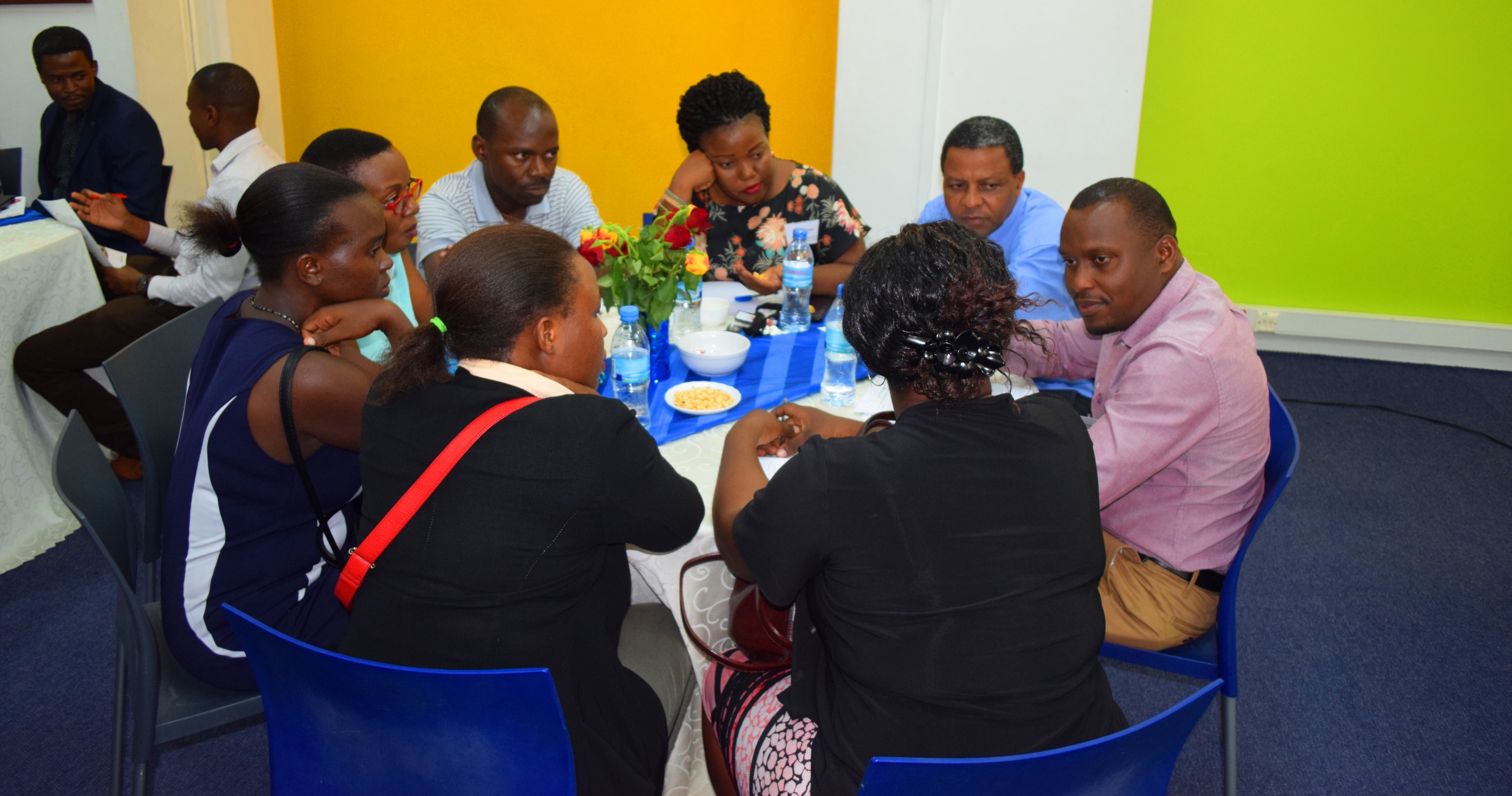 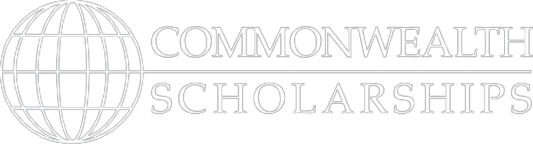 Advancing and communicating research

Communication skills for different audiences

Building a global research network

Research impact beyond academia
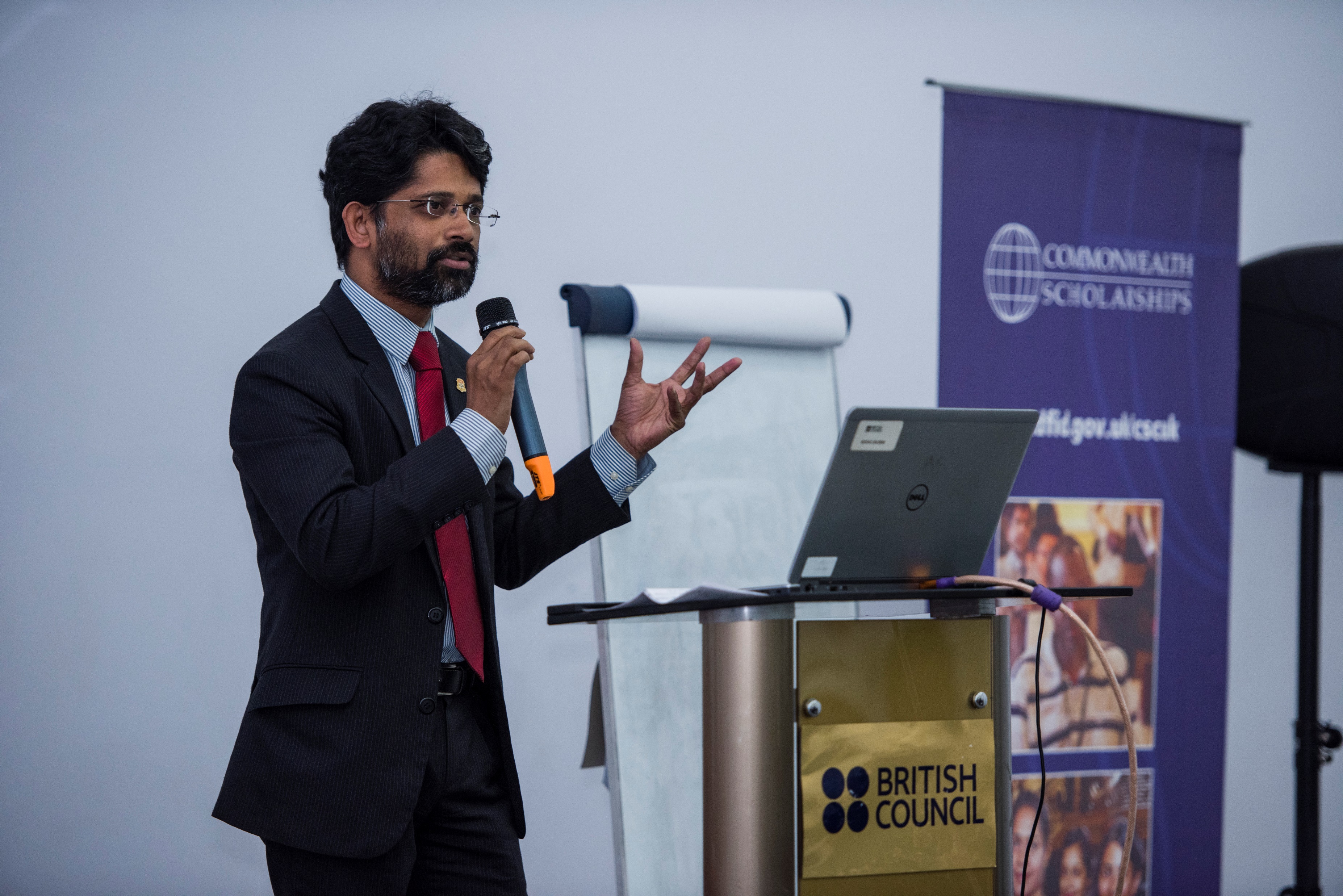 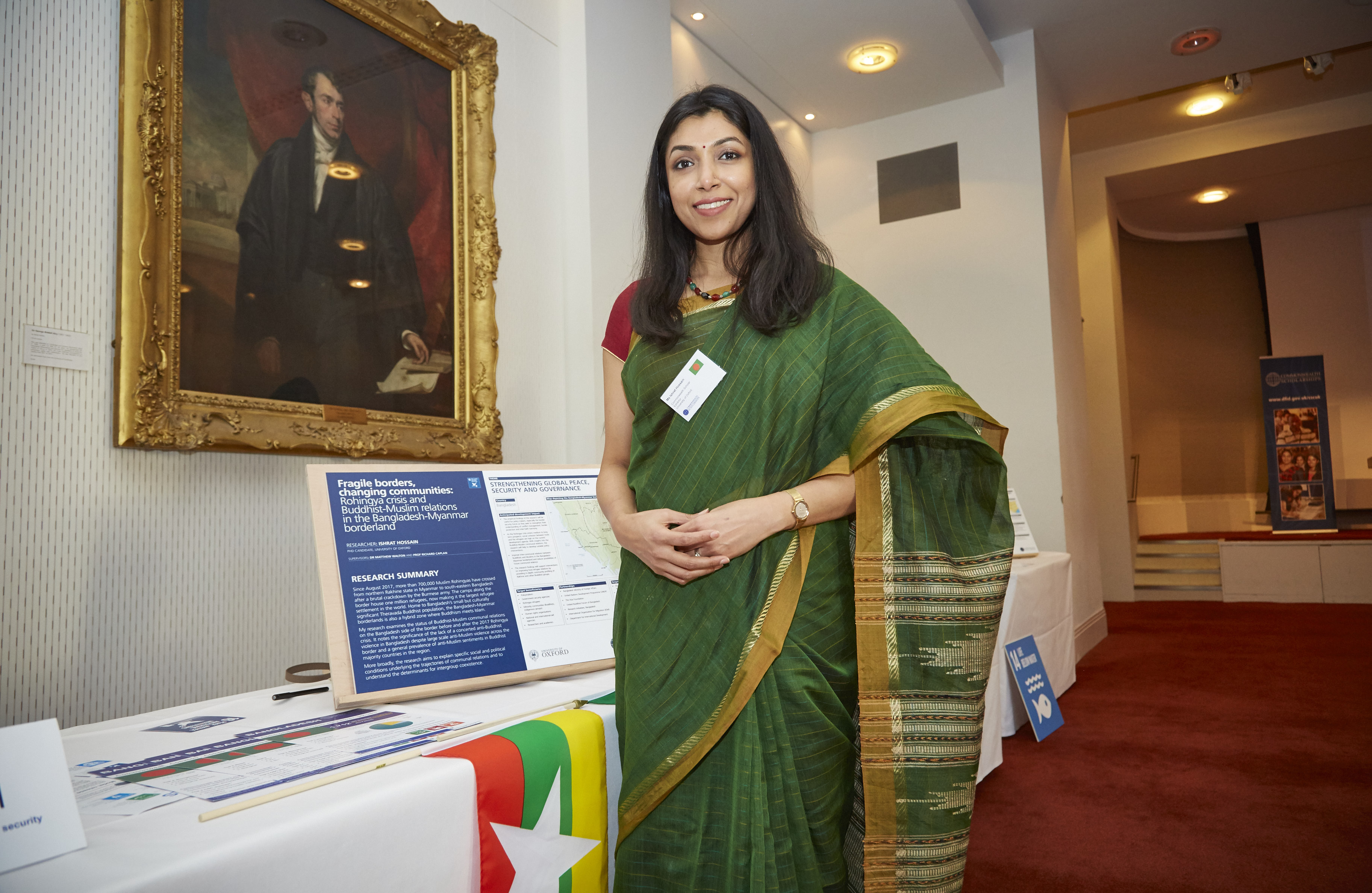 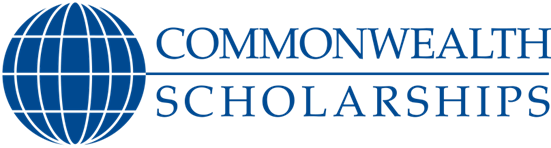 Support and resources

Wellbeing resources for continuing Scholars: cscuk.fcdo.gov.uk/student-wellbeing/

Resources for personal and professional development for completing/completed Scholars: cscuk.fcdo.gov.uk/resources-for-personal-and-professional-development-for-alumni/

Handbook resources:
Effective communication
Providing constructive feedback
Making the most of the final weeks

Quick tips sheets to guide topics: cscuk.fcdo.gov.uk/mentoring-programme-resources/

CSC Alumni Network
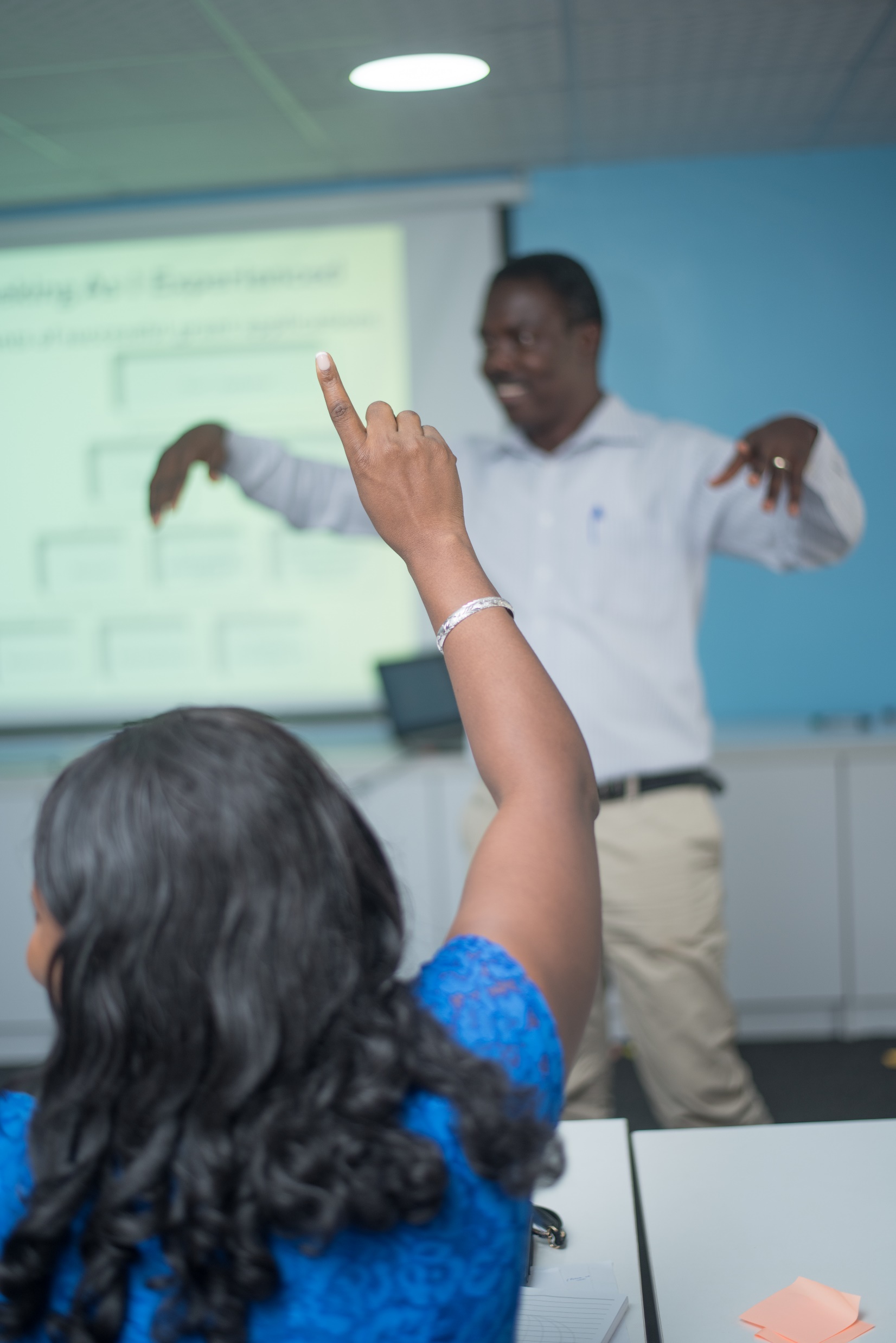 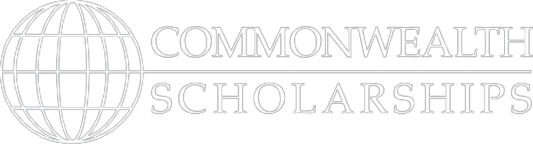 CSC Alumni Network opportunities

In country events and alumni associations

Development in Action webinar series

Alumni Community Engagement Fund

CSC Research Impact Awards

Publications: Common Knowledge magazine, The Common Room, development impact stories

For more information, visit cscuk.fcdo.gov.uk/alumni/
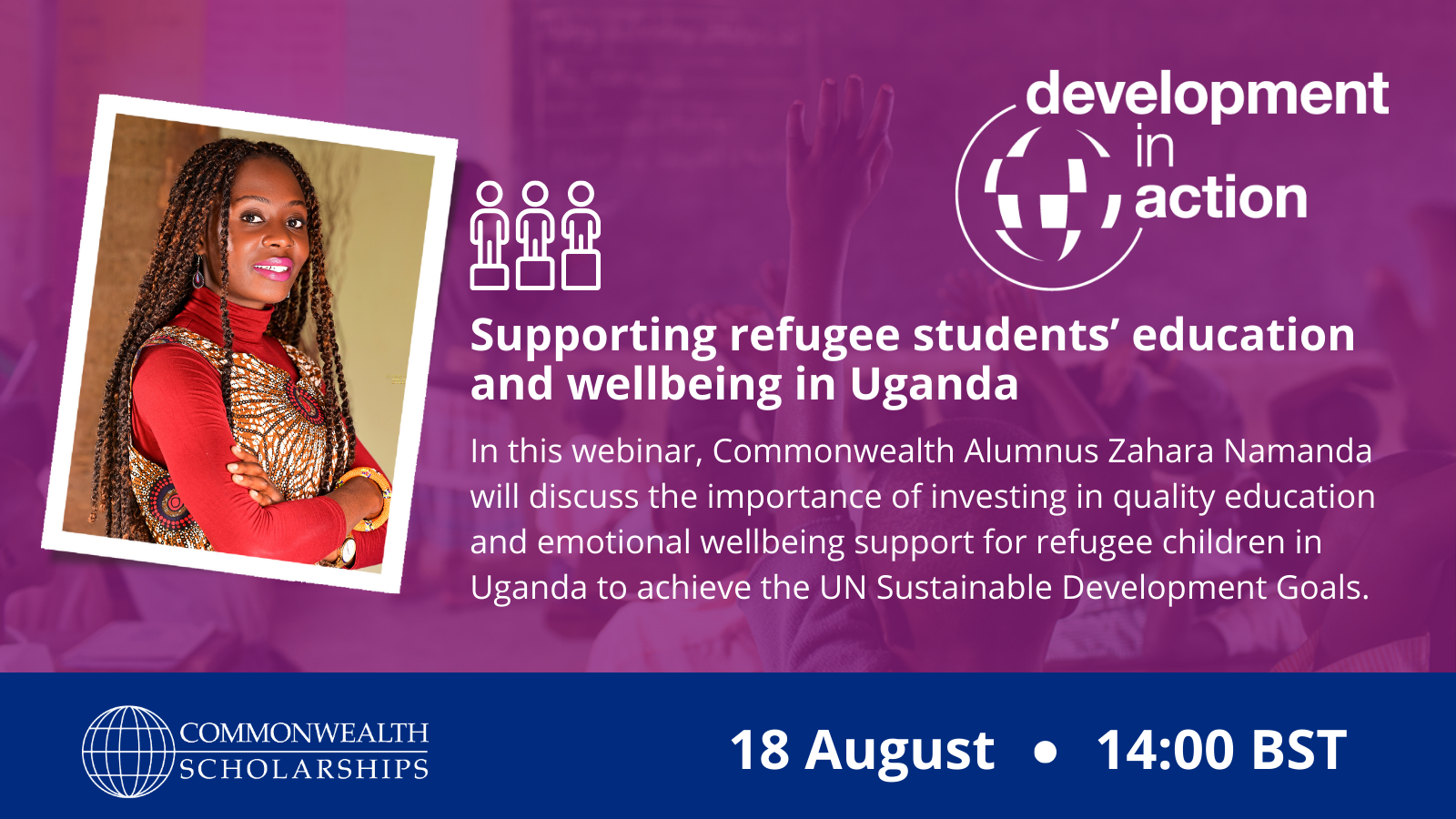 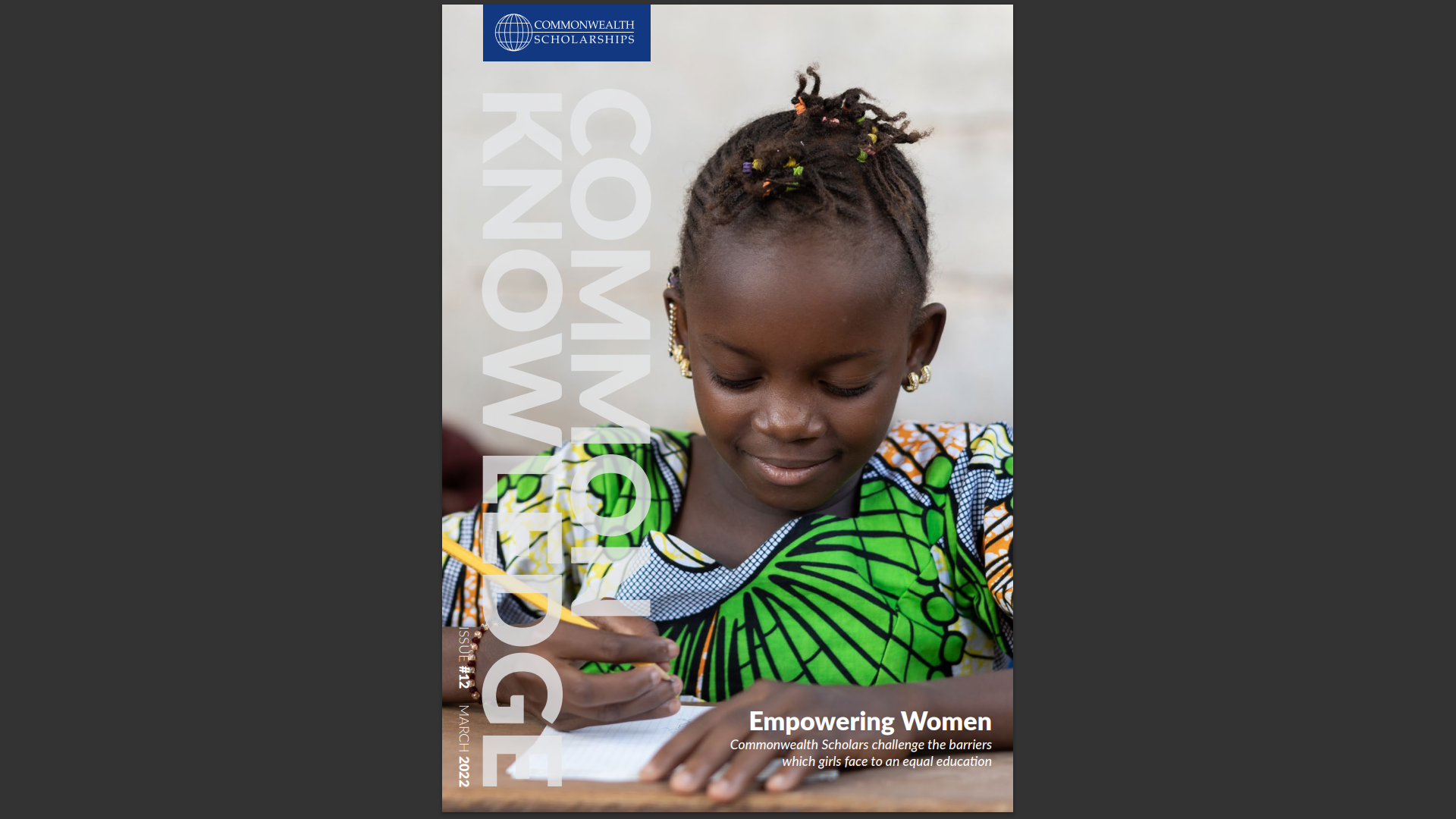 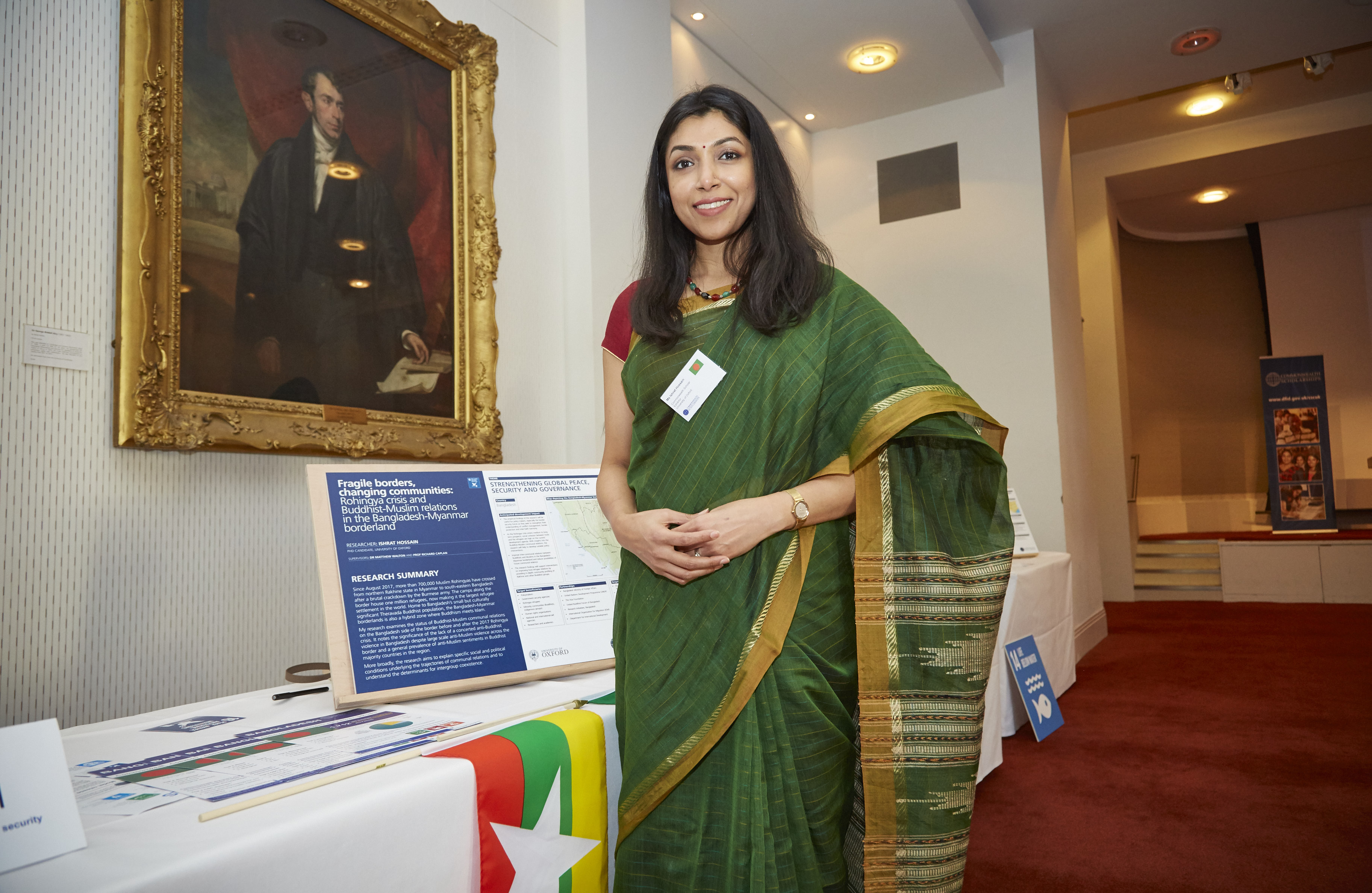 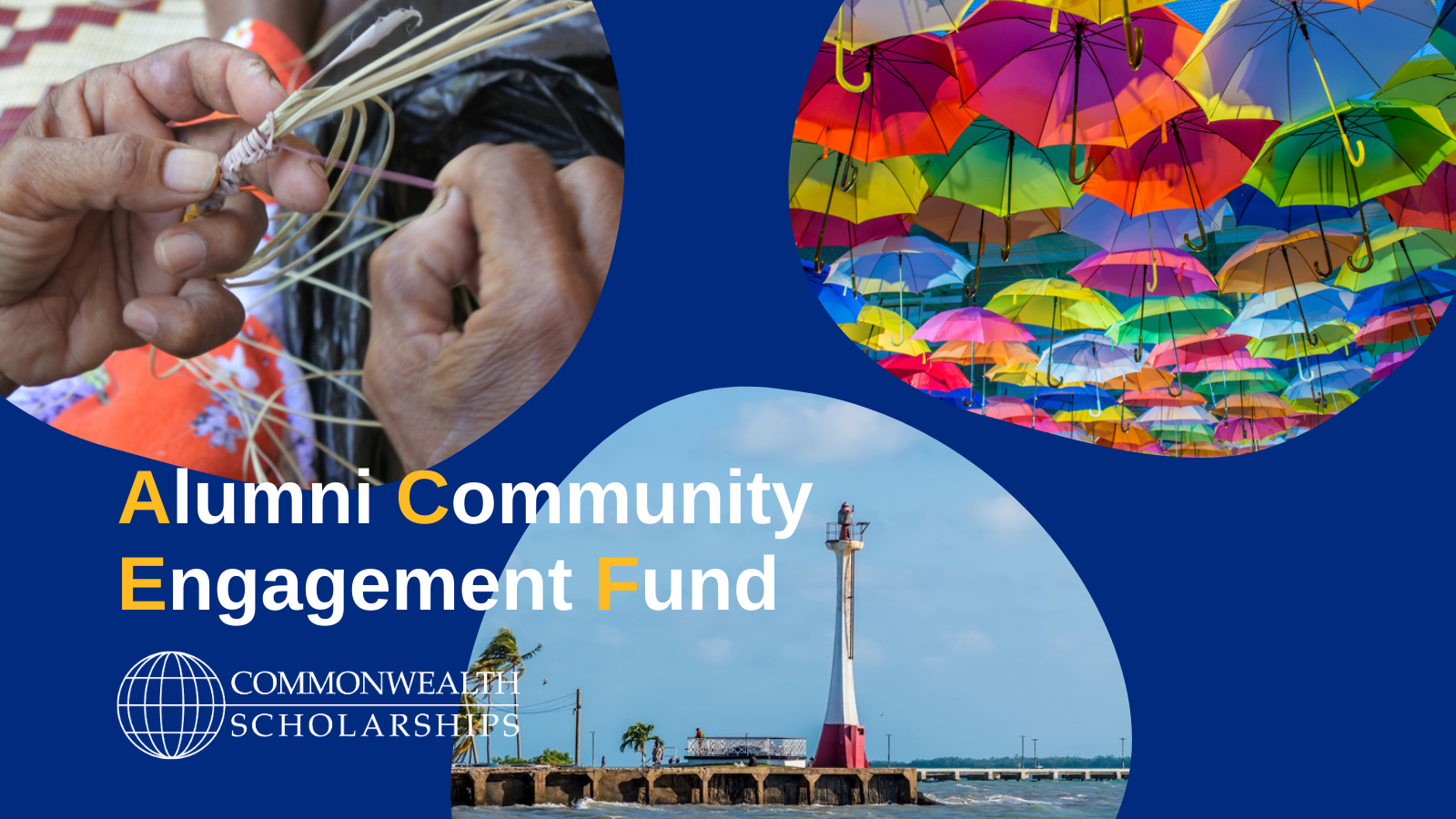 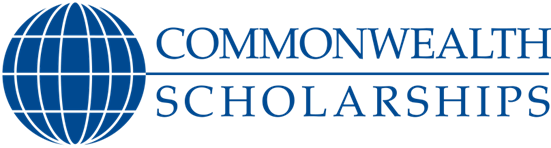 Taking your mentoring skills further

Understanding challenges facing new alumni and young development professionals and how you can support them

Changing the nature of your mentoring role to career development and supporting high quality research

Utilising your insider knowledge on sectors, desired employer skills, the current job market

Developing new mentoring skills or refine existing skills
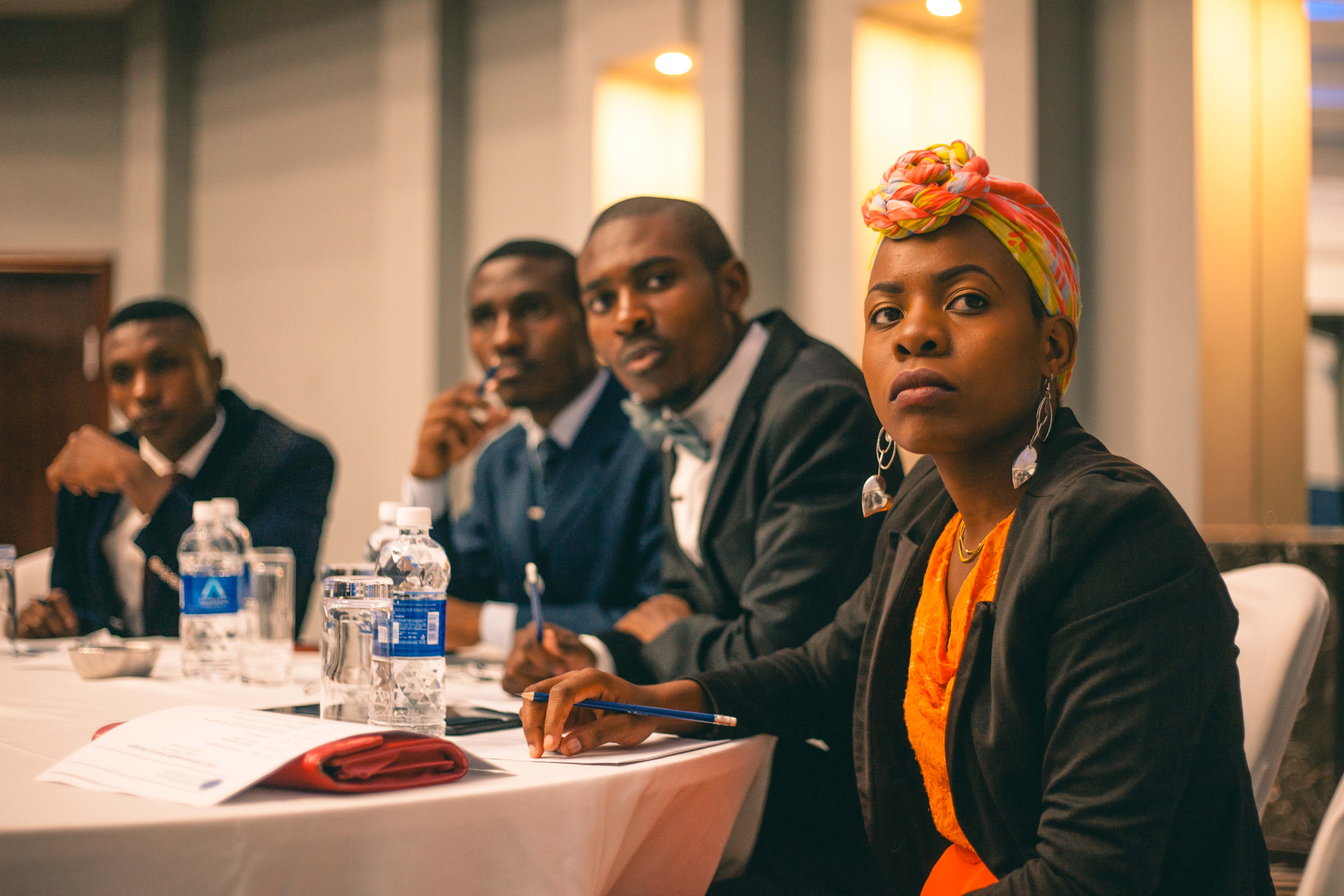 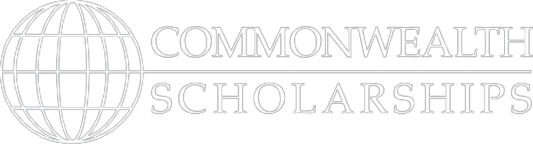 Programme evaluation

Final feedback survey in December and post-4 months survey

Keep us updated on developments

Share your experiences to promote the programme to future participants

Encourage your Mentee to become a Mentor
Evaluation
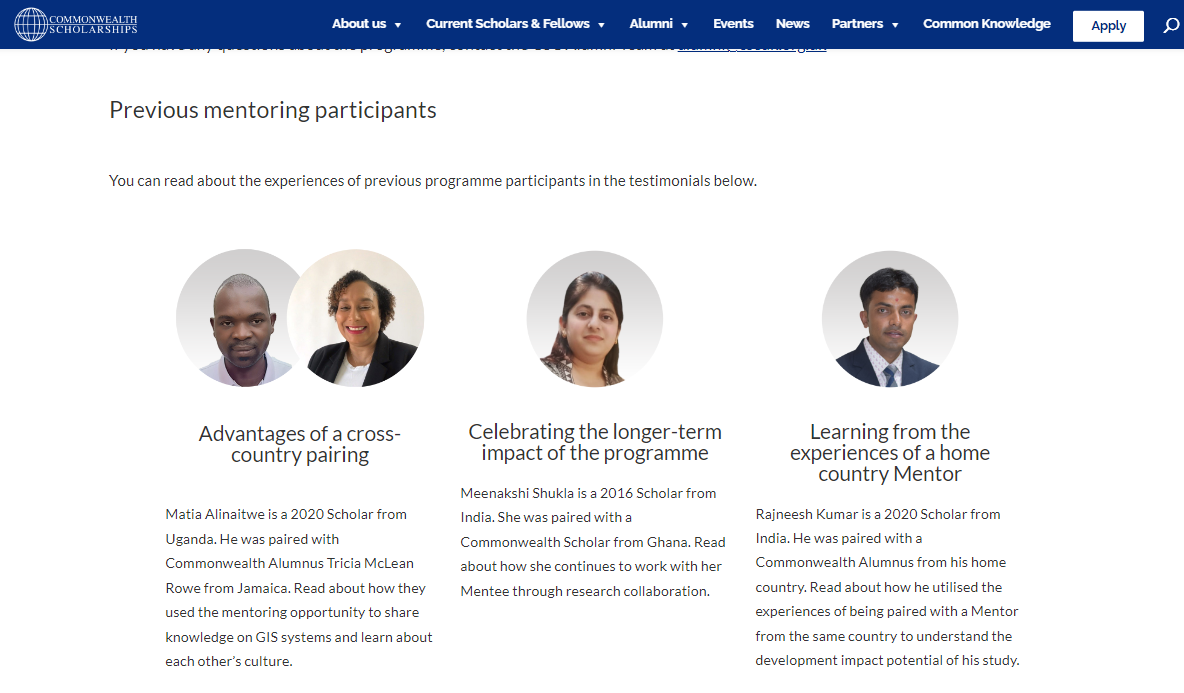 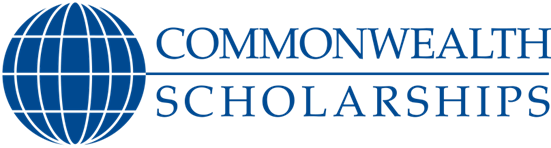 Contact the CSC Alumni Team at: alumni@cscuk.org.uk
Any questions?
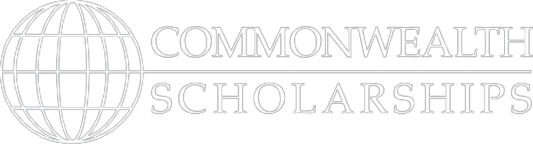 [Speaker Notes: TLP activities have included; professional fellowship programme focussed on the specific topic (Girls’ Education; Clean Energy, Air & Oceans, LGBT+ Rights), ACEF funding, internal staff disability confidence training, disability support package, website and application route accessibility audit, appointing additional agencies for specific application routes.]